«Нет подвига выше, чем подвиг народа».
Парад ПобедыУрок Памяти
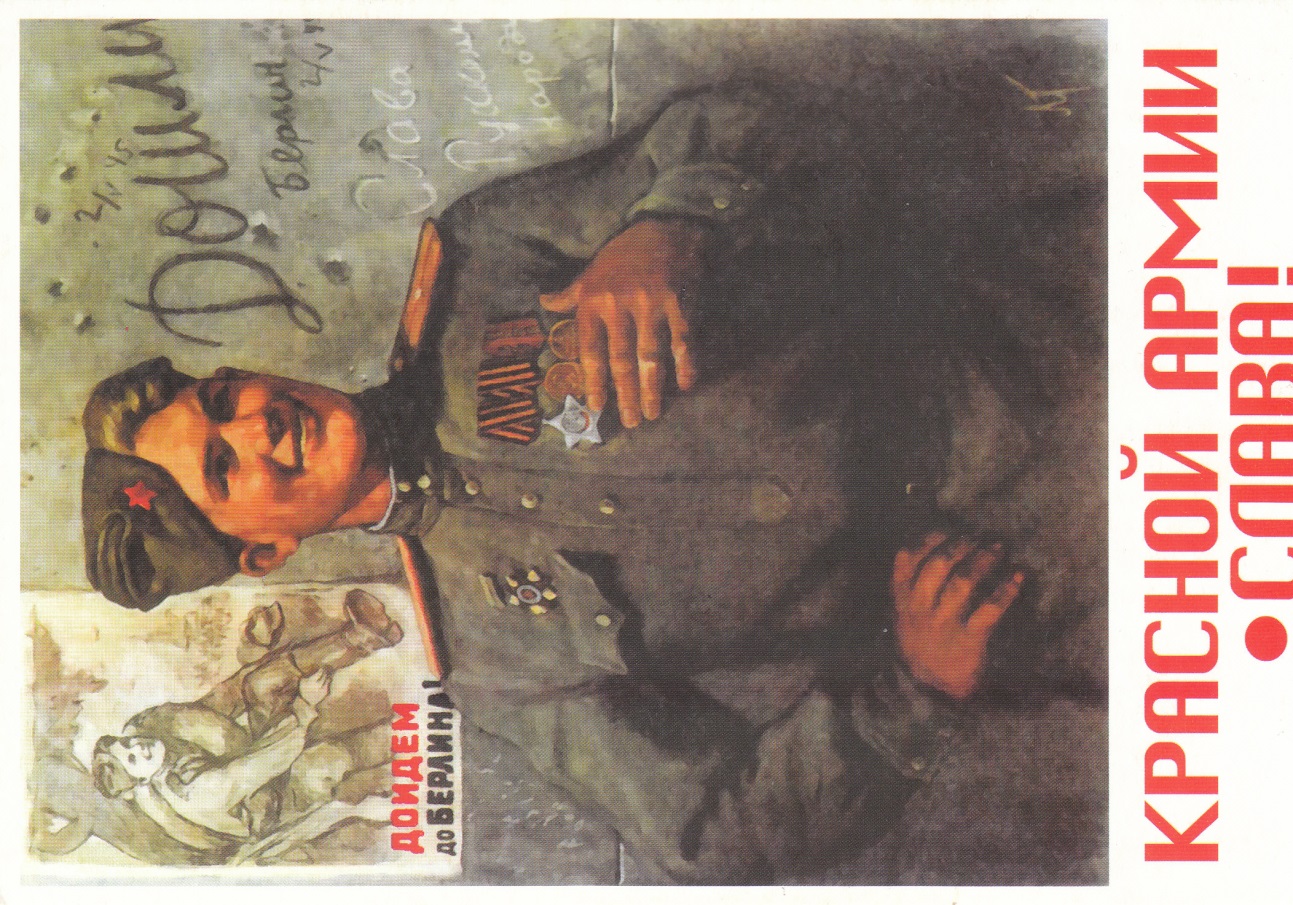 Воронежская область
Калачеевский район
с.п. Колос
работа учителя истории 
МКОУ Поселковой СОШ
Блощицыной Е.П.
    2015
Парад Победы Советских Вооруженных Сил 
24 июня 1945 года.
  Примерно за неделю до Парада вызвал к себе Сталинмаршала Жукова и задал, казалось бы, странный вопрос:
Не разучились ли ездить на коне?
Нет, не разучился,— отвечает маршал.
Вот вам и придется принимать Парад Победы.А командовать Парадом будет маршал Рокоссовский.
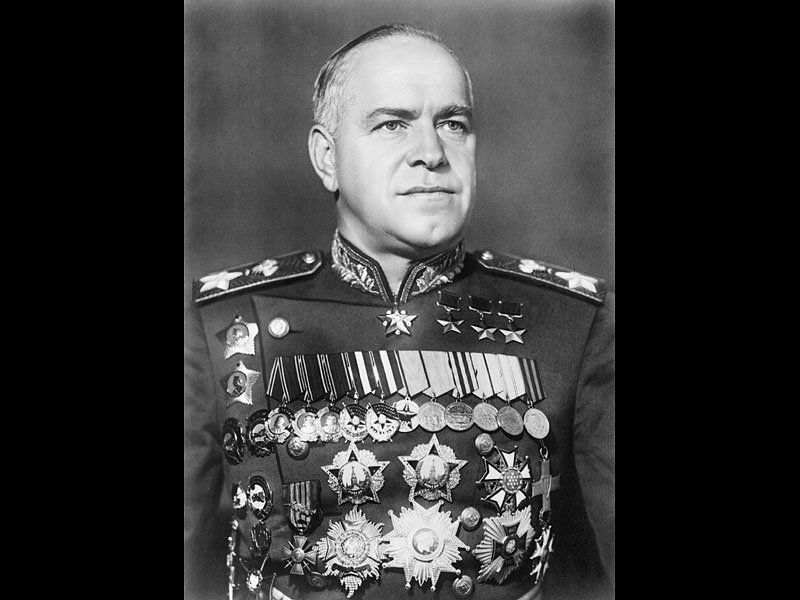 Георгий Константинович  Жуков
Но несмотря на дождливую погоду москвичи шлив колоннах к Красной площади со счастливыми, радостными лицами. А море цветов, яркие лозунги, музыка по радио — все это создавало праздничное настроение.
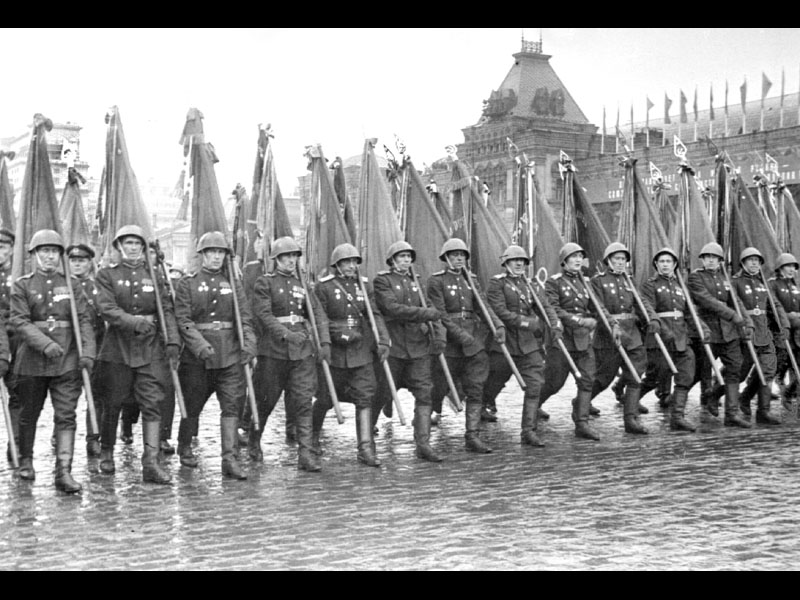 На Параде Победы наши Вооруженные Силы предстали во всей своей мощи и красе. Сверкали ордена на боевых знаменах, всеми цветами радуги переливались орденские ленты солдат и офицеров. Гордостью и счастьем были озарены лица победителей.
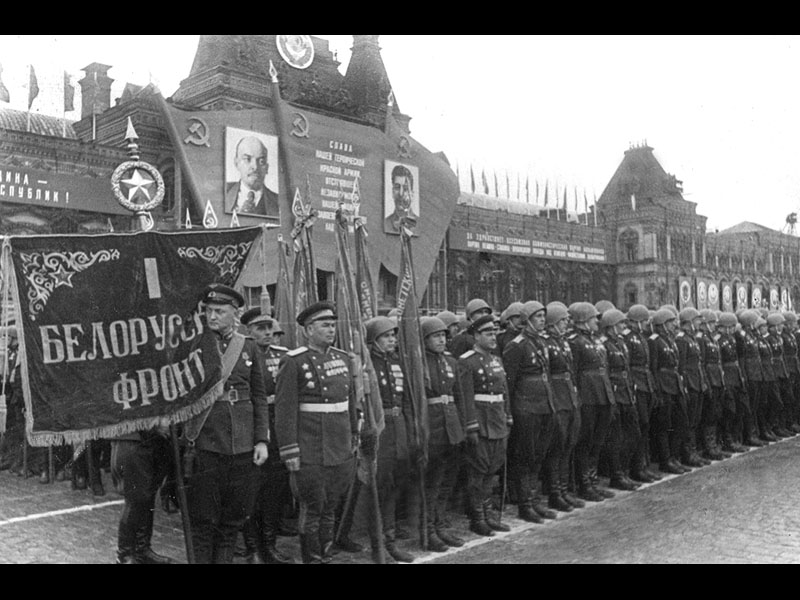 Когда куранты Кремля пробили десять, в Спасскихворотах появились гарцующие на белых конях маршалыЖуков и Рокоссовский. По площади прокатилось громогласное перекатное «ура!». Начался Парад.
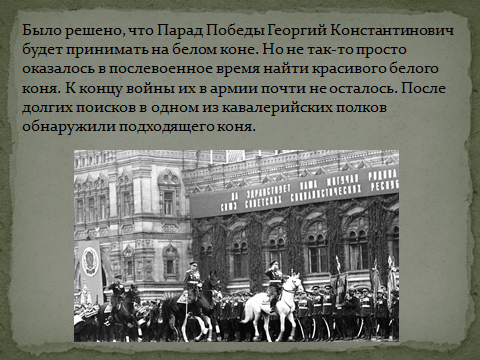 Затем начался торжественный марш по Красной площади.1400 оркестрантов исполняли победные марши. Музыкаоркестров, удары тысяч шагов воинов в колоннах — все это сливалось со звоном орденов и медалей участников Парада Победы.
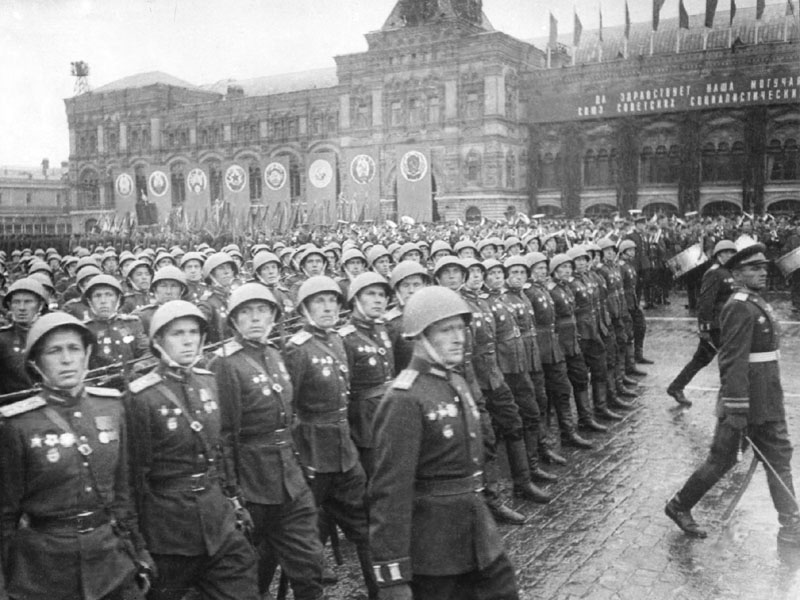 Наступила минутная пауза. Тишину нарушила сухая дробь 80 барабанов. Их звуки заполнили всю площадь. Под бой барабанов на площадь вступила необычная колонна — 200 воинов несли 200 знамен. Древки знамен были опущены, полотнища почти касались мокрой брусчатки и словно мели площадь. Это были знаменапобежденного врага. Металлические ленты, прикрепленныек древкам, звенели похоронным звоном. Дробно били барабаны.
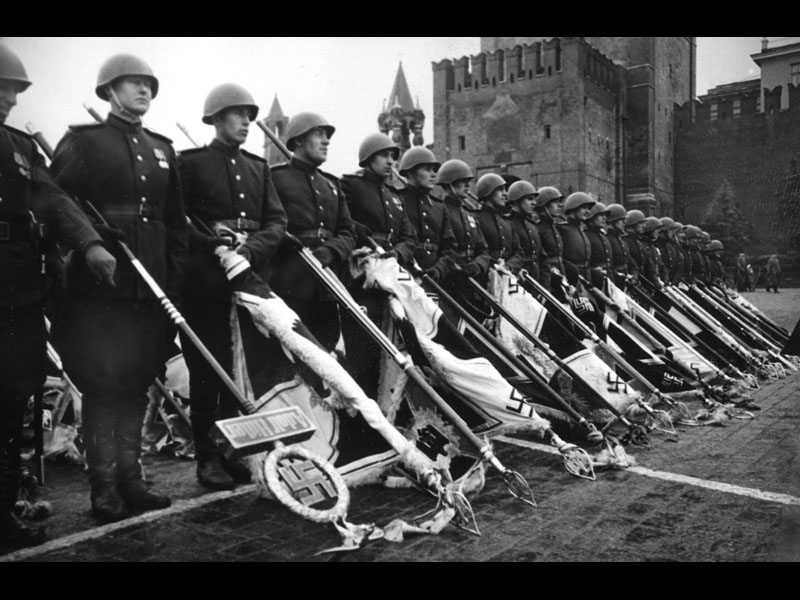 У подножия Мавзолея В. И. Ленина были установлены двадеревянных помоста. На эти помосты должны броситьповерженные флаги врага. Поравнявшись с ними, бойцысделали резкий поворот направо, и на помосты одно за другим полетели фашистские знамена.
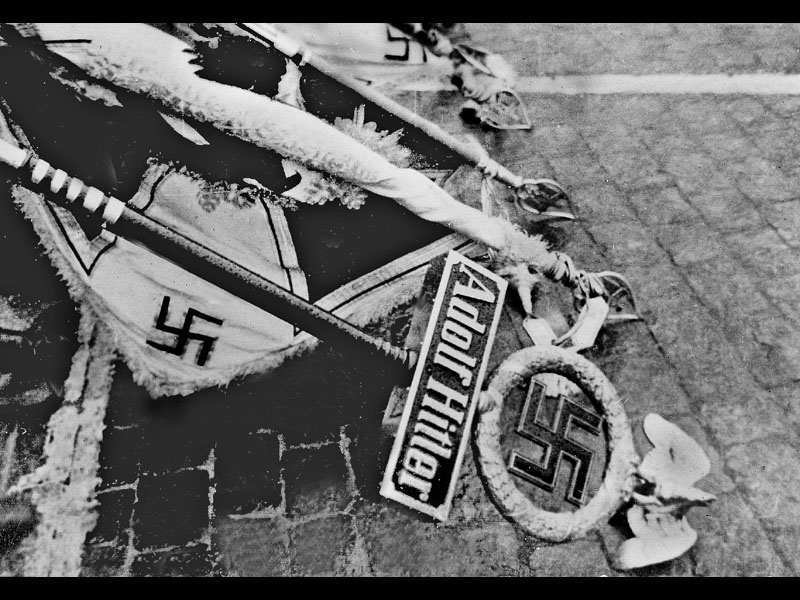 Закончился Парад, но Москва продолжала ликовать.Тысячи людей собрались на Красной площади. Военных, неспрашивая, кто они, откуда, обнимали, целовали, а потомхватали в охапку и начинали качать, подбрасывая высоков воздух над разлившимся морем человеческих голов.
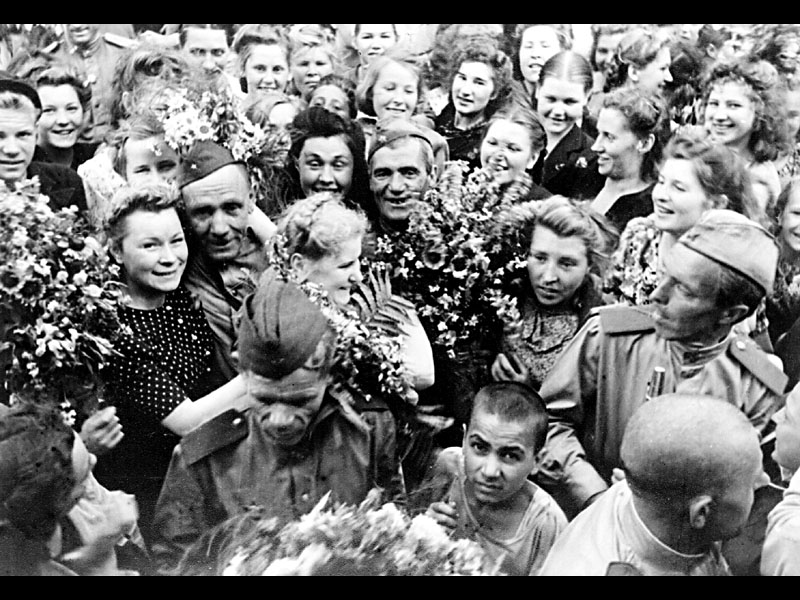 Вечером огромные огненные букеты невиданного салюта озарили небосвод. Из тысячи орудий было дано 30 залпов.
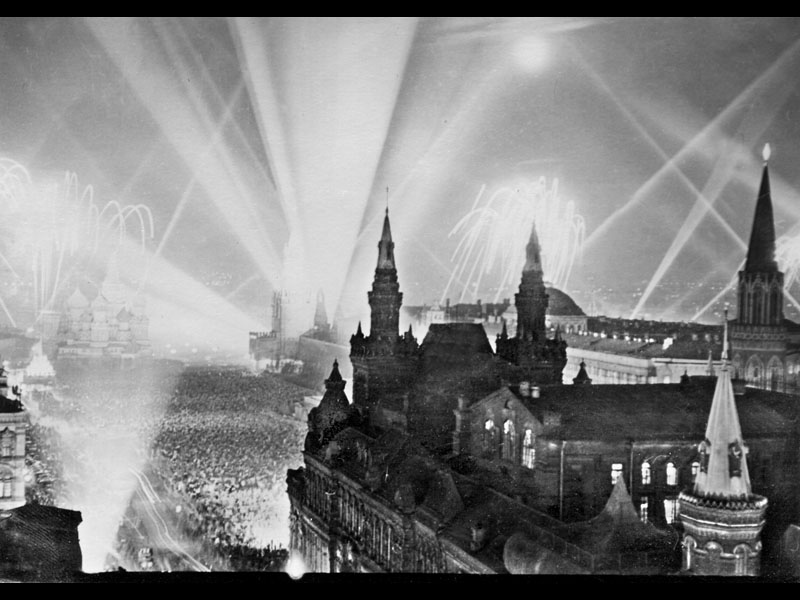 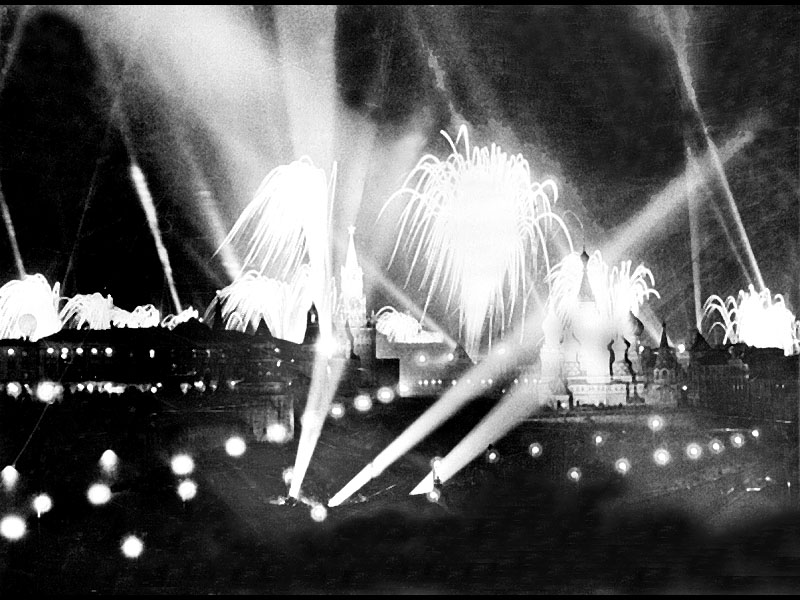 Ура! Победа!
Источники:
Н.И. Ворожейкина, В.М. Соловьев, М.Т. Студеникин «Рассказы по родной истории».
Диски «Уроки служения Отечеству», «От Кремля до Рейхстага».